CMPE/SE 131Software EngineeringFebruary 16 Class Meeting
Department of Computer EngineeringSan José State UniversitySpring 2017 Instructor: Ron Mak
www.cs.sjsu.edu/~mak
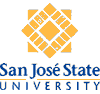 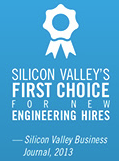 Project Phases
Requirements elicitation
Design
Implementation
Testing
Deployment
Maintenance

How do we accomplish these phases?
2
Design
Implementation
Testing
Ye Olde Waterfall Model
Requirements
3
The Waterfall Model, cont’d
Make sure each phase is 100% complete and absolutely correct before proceeding to the next phase.

Big Design Up Front (BDUF)

Set requirements in stone before starting the design.

Otherwise, you might waste design work on “incorrect” requirements.

Spend extra time at the beginning to make sure that the requirements and design are absolutely correct.

Source: Wikipedia article on “Waterfall Model”
4
Requirements
Design
Implementation
Testing
The Waterfall Model, cont’d
The waterfall model has been mostly discredited.

It doesn’t work!
But it’s still commonly practiced.
5
The Agile Manifesto for Software Development
We are uncovering better ways of developing software by doing it and helping others do it. Through this work we have come to value: 
Individuals and interactions over processes and tools Working software over comprehensive documentation Customer collaboration over contract negotiation Responding to change over following a plan 
That is, while there is value in the items on the right, we value the items on the left more.

Source: http://agilemanifesto.org/
6
Requirements
Design
Implementation
Testing
Agile Software Development
Iterative and incremental development.

Each iteration is a “mini waterfall”:

plan (with new requirements)
refine design
add new code
unit and integration testing

Iterations are short: weeks rather than months.

Iterations are sometimes called “sprints”.
We do sprints, not marathons!
7
Agile Software Development
The initial iteration produces a conceptual design and a prototype.

Subsequent iterations refine the design and incrementally build the actual product.

Each subsequent iteration may also include a prototype that is quickly produced (rapid prototyping).
8
Agile Software Development, cont’d
The initial iteration’s prototype and iterative development are the foundation for Rapid Application Development (RAD) tools.

Is Ruby on Rails RAD?

Agile methodologies range from Extreme Programming (XP) to the Rational Unified Process (RUP).
9
Project Phases, cont’d
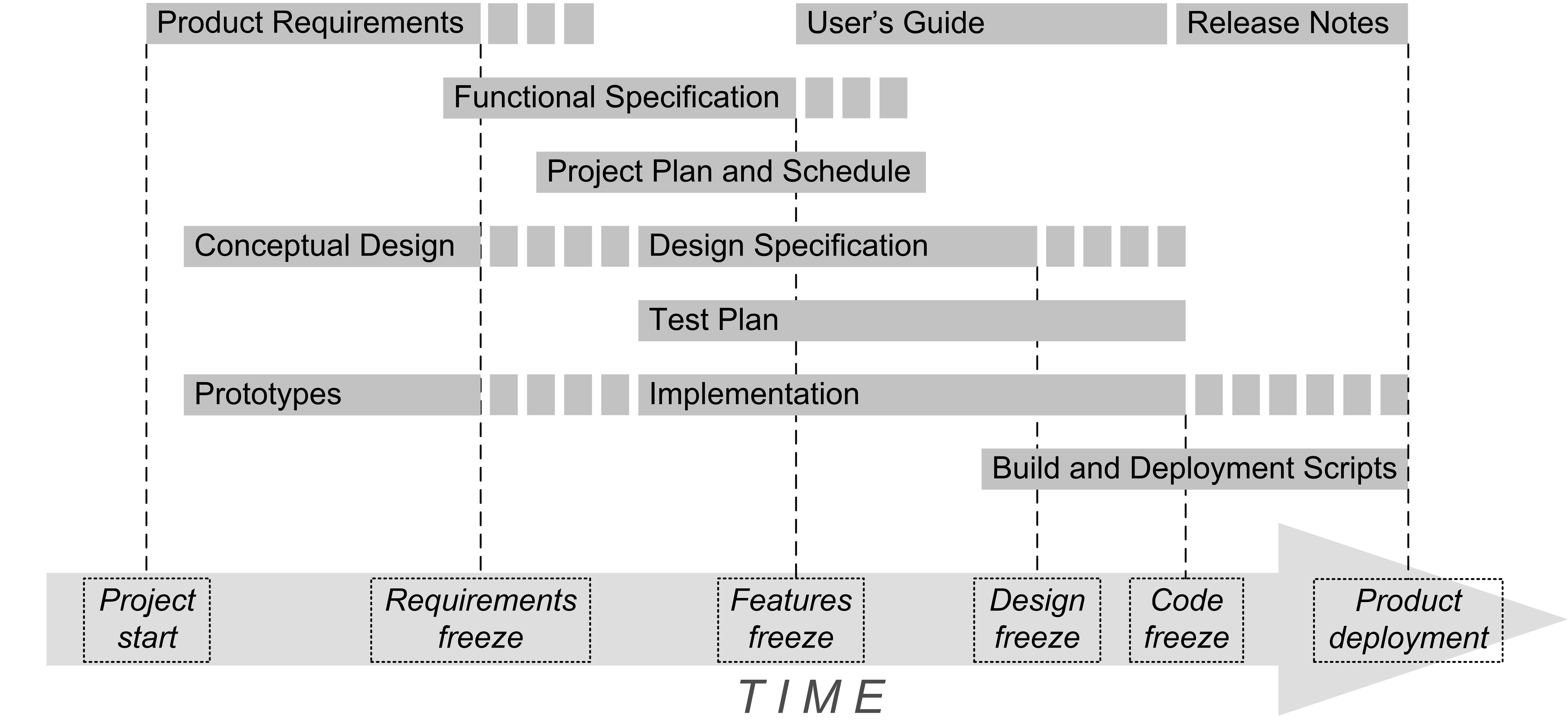 10
Project Phases, cont’d
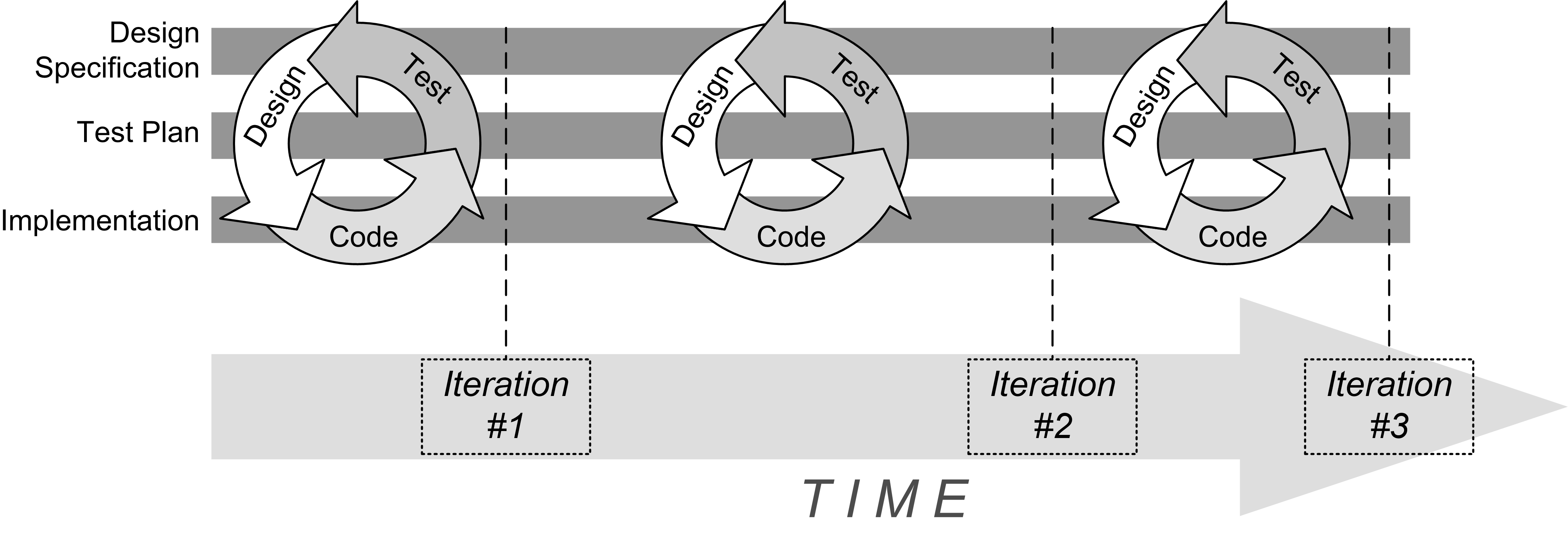 Development is a series of iterations.
Each iteration is a “mini waterfall” consisting of design, code (implementation), and test.
Extreme programmers say: design, test, code
11
Requirements Elicitation
Requires communication between the developers and customers.

Customer: users, clients, and stakeholders
Client: who pays for your application
Stakeholder: whoever else is interested in the success of your application (e.g., shareholders)

Customers can validate the requirements.

Creates a contract between the customerand the developers.
12
Requirements Elicitation, cont’d
Result: a Functional Specification written non-technically so that the customers can read and understand it.
13
Bridging the Gap
Customers

Have a general idea of what the system should do.
Have little experience with software development.
Are experts in their domain.

Software developers

May have little knowledge of the application domain.
Have experience with software technology.
Are geeks with poor social skills.
14
Functional Requirements
What the system (the application) shall be able to do or allow users to do.

The application shall use GPS to determine the user’s location.
The application must default to the option most frequently chosen by the users.
The application must allow the user to choose between a text display or a graphics display.
The user shall be able to make an online withdrawal or deposit.
15
Functional Requirements, cont’d
Describe the interactions between the system and its environment independent of its implementation.
16
Nonfunctional Requirements
Usability, reliability, performance, supportability, etc.

The application must respond to user input within 5 seconds.
The application shall run on the Windows, Mac, and Linux platforms.
The new GUI must resemble the old GUI.
Error messages shall be displayed in English and Spanish.

Constraints that the system must meet.
17
Requirements are Strong Statements
Use strong declarative statements with “shall” and “must”.

The application shall use GPS to determine the user’s location.

The application must respond to user input within 5 seconds.
18
Requirements Must Be…
Complete
Are all system features and constraints described by requirements?

Consistent
No two requirements can contradict each other.

Clear
Each requirement must be unambiguous.

Correct
No errors in the requirements.
19
Requirements Must Be, cont’d
Realistic
Can the system be implemented?

Verifiable
Can the system be tested?

Traceable
Can each requirement be traced to an application function or constraint?
Can each application function or constraint be traced to a requirement?
20
Requirements Must Be, cont’d
Understandable
Requirements must be written in non-technical jargon-free language that is meaningful to both the application’s developers and the application’s customers.
21
How to Get Requirements
Interview future users of your application.

Observe how the users currently work.
Can you improve how they currently do things?
Can you make them more productive?

Stated requirements
The customer tells you want he or she wants.

Implied requirements
What do you think the customer wants?
22
How to Get Requirements, cont’d
Customers don’t always know what they want.

They will know more after you show them a prototype.

They will change their minds.

It’s an iterative process!
23
How to Get Requirements, cont’d
If the developers force the customersto come up with the requirements too soon, they may make something up!

Such requirements will most likely be wrong or incomplete and lead you astray.
24
Use Cases
A use case describes a single task that your application must allow an actor to accomplish or a single goal that an actor must achieve.

Actors are external agents that interact or communicate with the system.

actors = role abstractions 
An actor can be a person or another system.
25
Use Cases, cont’d
Uses cases are an important way for the developers of a software application and its customers to communicate:

What functionality the application must have.
What steps to achieve the functionality.

An application’s use cases capture the bulk of the customer’s understanding of what the application is supposed to do.
26
Use Cases, cont’d
A use case includes:

A complete sequence of actions or events from the point of view of an actor.

A primary sequence 
Alternate sequences (“exception paths”).

A sequence is triggered by an actor.

Focus on what the system must do, not how to do it.

A use case treats the system as a “black box”.
27
system
system boundary
Start up
ATM
Shut down
ATM
use cases
Operator
Log in
customer
actor
interaction
Log out
customer
Withdraw
cash
Customer
Display 
balance
Bank
Example: Bank ATM System
When you draw a
use case diagram,
do not include the
red labels and arrows.
UML use case diagram
28
Example Use Case Description
Name: Withdraw Cash

Goal: Customer withdraws cash from ATM.

Summary: A customer who has logged in can withdraw up to $500 cash in $20 bills.

Actors: The customer and the bank
29
Example Use Case Description, cont’d
Preconditions:

The ATM has been started up.
See use case “Start up ATM”.
The customer has inserted a valid bank card.
The customer has entered a correct PIN.

Trigger: The customer selects the “Withdraw Cash” option.
30
Example Use Case Description, cont’d
Primary sequence:

The system prompts the customer for the amount.
The customer chooses from a list of amounts or enters a amount.
The customer confirms and submits the amount.
(The ATM communicates with the bank to check the customer’s account.)
The system dispenses the amount in $20 bills.
(The bank deducts the amount from the customer’s balance.)
The system displays the customer’s balance 
See use case “Display balance”.
At most about 10 steps.
Another use case.
31
Example Use Case Description, cont’d
Alternate sequences:

3.1  The customer entered an amount that is not a multiple of $20.
3.1.1 The system displays a message to the customer .
3.1.2. The system prompts the customer for a new amount.

3.2  The customer’s bank balance is insufficient.
3.2.1  etc.
32
Example Use Case Description, cont’d
Postconditions:

The customer receives the desired amount of cash.
The amount is deducted from the customer’s account.
The customer sees the new account balance.

OR: The customer receives no cash.
The customer’s account is unchanged.
What must be true after the use case is done.
33
Example Use Case Description, cont’d
Nonfunctional requirements:

The system responds to each customer input within 15 seconds.
The system displays messages in either English or Spanish.

Glossary

customer = a person who wants to withdraw cash from the ATM.
bank = a system that maintains customer accounts and balances.
etc.
34
Use Case Description Guidelines
Use case names should be verb-object.

Each name should describe an achievable goal or doable task (e.g., “Withdraw Cash”).

Keep use cases short, simple, and informal.

Clients and users need to understand them.
No GUI or implementation details.
35
The Functional Specification
Product name

Clear problem statement
What is the problem?

Objectives
What is your application supposed to accomplish?

Functional requirements
Nonfunctional requirements
Use cases
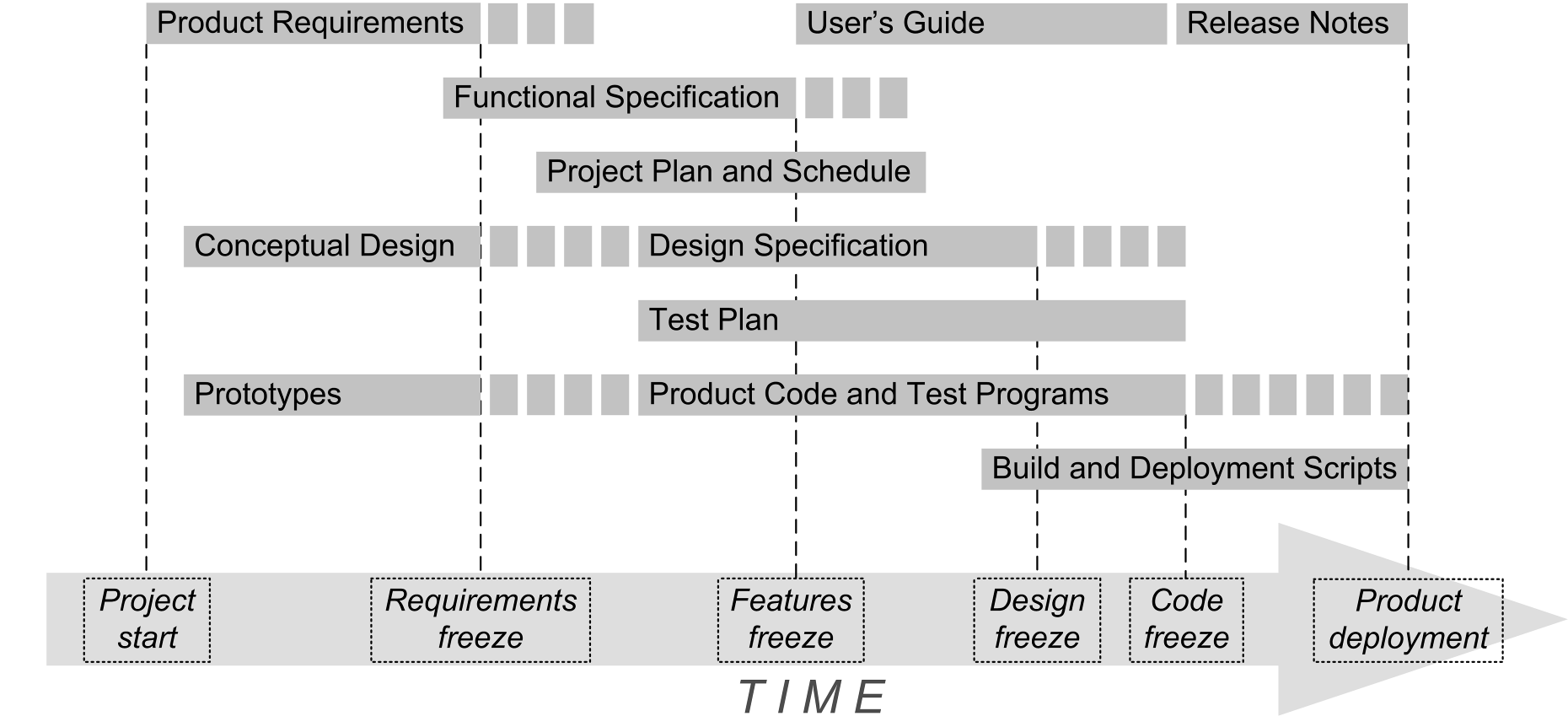 Primary contents of a
Functional Specification
36
Assignment #3: Functional Specification
Each project team creates the first draft of theFunctional Specification for its web application.

Product name
Problem statement
Objectives
6 Functional requirements
4 Nonfunctional requirements
Use case diagram with 6 use cases
Use case descriptions of 3 of your use cases

Later assignments will add a conceptual design and screen mockups.
37
Assignment #3, cont’d
Each team turns in one Functional Specification.
Microsoft Word document or PDF

Canvas: Assignment #3

Due Friday, February 24 at 11:59 PM.

Use case description form:http://www.cs.sjsu.edu/~mak/CMPE131/assignments/2/UseCaseForm.docx
38